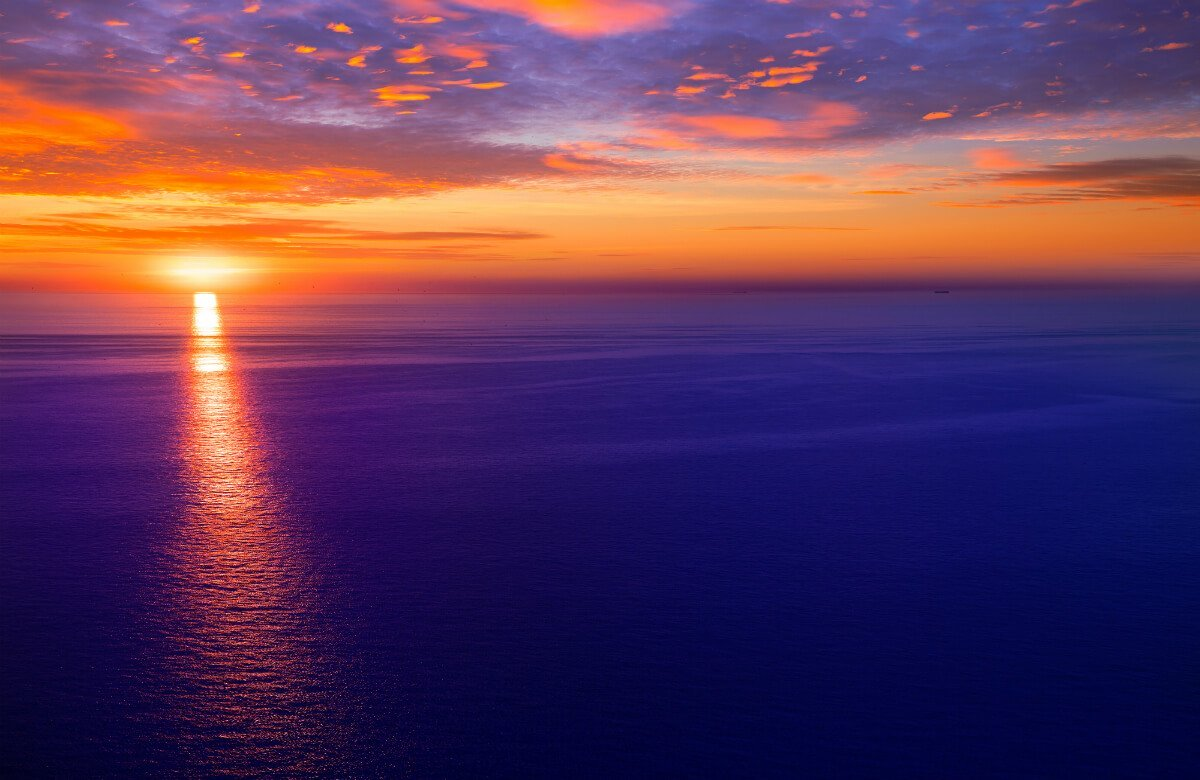 心靈甦醒的益處
齊一仁 牧師
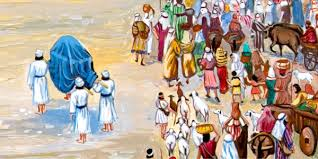 五十七章的背景
賽56:10  他看守的人是瞎眼的。。。都是哑巴狗，不能叫唤；但知做梦、躺卧、贪睡。 11 这些狗贪食，不知饱足。这些牧人不能明白，各人偏行己路，各从各方求自己的利益。
百姓因為對領袖的失望，生活的艱難，又受到外族人的欺壓，甚至對神的應許開始感到懷疑，信心開始動搖，心靈裡昏沉，這時候很容易受到試探，做出錯誤的決定。
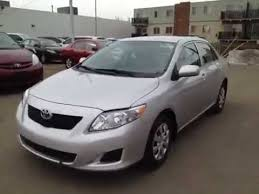 所以，人甚麼時候會昏頭呢?，可能就是貪心的時候，可能是就失望灰心，失去耐心的時候，你看!當初以色列百姓就是這種失望灰心的時候，昏了頭，做出錯誤的決定，使情況變得更加糟糕!
同樣，今天美國的處境與當初”被擄歸回”的百姓頗有類似。有人對政治的領袖感到失望，有人對COVID-19重新開放之後疫情反而擴大感到焦慮，甚至開始失望，生氣，失去耐心，。。。，開始擔心失去工作，擔心收入不夠用，開始心神不寧，心裏發昏!
親愛的弟兄姊妹，如果你最近感到心靈疲憊，靈性低落，心裏發沉，這個時候千萬要小心，不要輕易做重大的決定，更不要隨手抓住看起來可以倚靠的東西，做出後來會後悔的決定，。。。 以色列人就是我們的鑒誡!
第一個錯誤:抓住偶像來解決痛苦(賽57:3-8)
2.	第二個錯誤:抓住政治力量來解決痛苦。
賽57:” 9 你把油带到王那里，又多加香料；打发使者往远方去，自卑自贱直到阴间。 10 你因路远疲倦，却不说‘这是枉然’；你以为有复兴之力，所以不觉疲惫。
心靈的復興:revive，與心靈的發昏，心靈的疲憊是個相反的對比。
以色列人因為對現況失望，心靈疲憊，感到痛苦難受，因此他們希望找到一個復興的方法!那就是倚靠政治的力量!
神說，賽57:11， 
“你怕誰? 因誰恐懼?”  ---神問以色列人你真正害怕的到底是甚麼?
3顯然，以色列人都自已認為他們是敬畏神的百姓，是倚靠神的百姓，可是，先知卻指出來他們實際所行出來的，心裏所想的，與他們口裡所說的不一樣。
靈盲(屬靈的盲目)
秘密
靈盲
懷胎的私慾
耶17:9
神鑒察人心
神知
這不單單是以色列人有靈盲，其實是所有的人都有靈盲。也會因為靈盲，而做出不好的決定，或做出錯誤的決定!
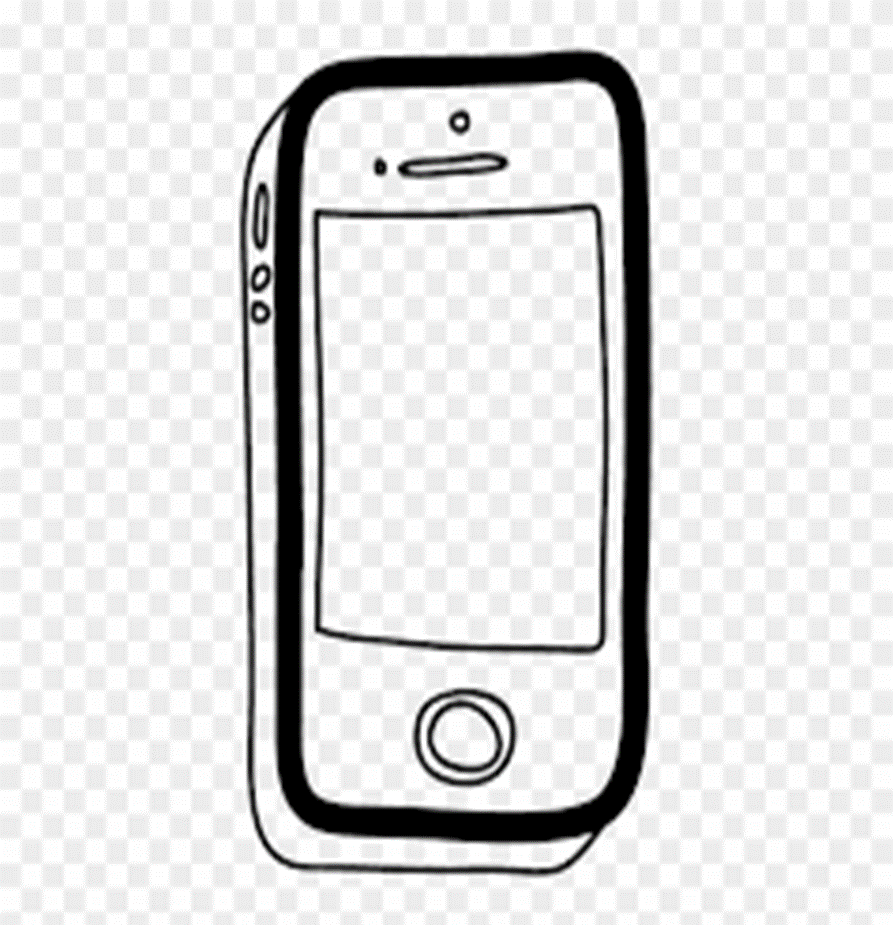 我52歲，老三八年級時說，老師說上課要用手機上網，我就買了個iphone給他上學用。我老二對我說，我不應該買智慧手機給他，這樣會害了他，而且還買這麼貴的iphone, 我太寵老三了! (老二當時還用的是按鍵式手機。)
反思，神有藉著某個人，
或某段經文來揭露你的靈盲嗎? 你當時的反應是甚麼? 你有做出怎樣的改變嗎?
賽57:13 你哀求的时候，让你所聚集的拯救你吧！风要把他们刮散，一口气要把他们都吹去；但那投靠我的必得地土，必承受我的圣山为业。”
57:20 “惟独恶人，好象翻腾的海不得平静；其中的水常涌出污秽和淤泥来。21 我的神说：“恶人必不得平安！”
其實，今天的基督徒也要避免以為抓住政治力量，可以帶來復興之力的錯誤!反思自己是否為政治力量大發熱心，已經超過對信靠神的熱心。
要如何避免落入這種靈盲呢? 
你可以謙卑請問，與你持不同政治立場的弟兄姊妹，在你表達你的政治立場時，別人認為你的言語行為有展現出耶穌基督的生命品格與榜樣嗎? 別人可以感受到你對神對人的愛心與尊重嗎? 還是別人感覺到政治力量已經成為你心中的偶像嗎?
先知以賽亞給以色列人的警告，也同樣是給今天的我們的警告，如果我們在困難中，在失望中，在心靈發昏的時候，在有屬靈盲點的時候，千萬不要做重大的決定，免得做出錯誤的決定?
那麼，到底要如何在失望中，在有屬靈盲點時，能做出正確的決定，做出討神喜悅的決定呢?
賽57:14” 耶和华要说：“你们要修筑修筑，预备道路，将绊脚石从我百姓的路中除掉！”
現在，神要自己啟示使人真正可以得著”復興之力”的原因。真正可以使心靈甦醒的三個重要的原因!
第一個原因:認識超越的神:

賽57:15a “ 因为那至高至上、永远长存、名为圣者的如此说：“我住在至高至圣的所在!”
所以，神質問以色列人說，” 25 ：「你們把誰來跟我相比，使他與我相等呢？」26 你們向天舉目吧！看是誰創造了這些萬象？是誰按著數目把萬象領出來，一一指名呼喚？因他的大能大力，連一個也不缺少。”(新譯本賽40:25-26)
這樣一位至高至上，全能的神， 質問以色列人，也是質問你，

57:11 你怕谁？因谁恐惧？
神以他至高的權能，統管萬有的權柄呼召你來投靠他，來信靠他，安穩在他權能的右手中，不必害怕世上的艱難困苦，不必害怕自己的信心不足，因為神必幫助我們走過人生的大曠野，只要我們專心的來信靠他，他不誤事!
第二個原因: 認識臨近的神:

57:15 “我住在至高至圣的所在，也与心灵痛悔、谦卑的人同居。”
微小的聲音
人間最好的諮商師，
最有愛心的朋友
同住的目的是要帶來人的心靈的甦醒!
57:15 “我住在至高至圣的所在，也与心灵痛悔、谦卑的人同居；要使谦卑人的灵苏醒，也使痛悔人的心苏醒。
甦醒: חָיָה 
創45:27 他们便将约瑟对
他们说的一切话都告诉了他。
他们父亲雅各，又看见约瑟打发来接他的车辆，心就苏醒。
28 以色列说：“罢了！罢了！我的儿子约瑟还在，趁我未死以先，我要去见他一面。”
甦醒就是，心靈從疲憊，發昏，缺乏信心的狀態，因為神的同在，整個活了起來，開始有了信心，有了力量繼續走信仰的道路。
內地會的宣教士戴德生說，” 我们要的不是一个伟大的信心，而是一位伟大的神。”
賽40:31 但那等候耶和华的，必从新得力。他们必如鹰展翅上腾，他们奔跑却不困倦，行走却不疲乏。
請問你最近心靈的力量如何?
是飛翔在天上的老鷹呢?
或是，昏倒在地上的動物?
第三個原因:神愛的責備

57:16 我必不永远相争，也不长久发怒，恐怕我所造的人与灵性都必发昏。
神控訴以色列人竟然說謊!，”57: 11 你怕谁？因谁恐惧？竟说谎，不记念我，又不将这事放在心上！我不是许久闭口不言，你仍不怕我吗？“
57:17 因他贪婪的罪孽，我就发怒击打他。我向他掩面发怒，他却仍然随心背道。
但是，神的管教的目的不是要讓他們”發昏”=”灰心喪志”，心靈絕望，神管教的目的是要把他們帶回永生的道路，復興他們對神的信心。
所以，神的管教雖然是嚴厲的，但是卻是短暫的，神的慈愛沒有改變，臨近的神依然靠近我們，沒有改變!
詩30:5 因為，他的怒氣不過是轉眼之間； 他的恩典乃是一生之久。
所以，每個人都會有失望，心靈低沉的時候，這時候很容易有屬靈的盲目，以致做錯選擇!，因此，我們要求主使我們的心靈甦醒:我們就需要-
1)	首先:認識超越的神，神統管萬有，我們可以專心信靠神的治理。
2)	其次:認識臨近的神，不嫌棄我們的軟弱，要以他的靈復興我們，使我們重新得力，力上加力，各人到錫安朝見神。
。
3)	第三:因為我們有靈盲，所以需要謙卑接受神的管教，他的管教都是出於愛我們的緣故。
如何能做到以上三點呢?
1)	認識超越的神
這點我們需要每周的主日敬拜，上主日學，參加團契的查經，以致能夠全面的來認識神的屬性，神救恩計畫。
認識超越的神
反思，如果你的心漸漸被世界的偶像或政治力量給吸引，會不會是你疏忽了向上舉目，疏忽了不可停止聚會的命令了?
2)	認識臨近的神
這點最重要的就是建立我們每天與主親密，讀經禱告的生活。我们的需要建立与主的親密關係，每个人与他有真实、活泼的沟通。如果我们能将此事牢记在心，心靈得以甦醒，则几乎所有的困难都能避免或减轻。
還有，留意朋友的愛心的誠實話
—有時候我們心裏受到責備，知道
那是對的，但是，未必想改變，有掙扎的痛苦，當下未必順服，但是請記得，保持心靈甦醒的秘訣，戴德生說過一句很重要的話，” 神不会将他的圣灵给那些渴望为之充满的人，他只将他给那些顺服他的人。”
認識神愛的責備:
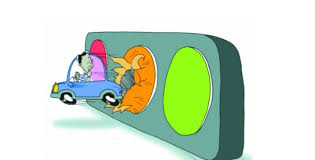 心靈甦醒的益處
1.	得醫治，得引導，得安慰!

57:18 我看见他所行的道，也要医治他，又要引导他，使他和那一同伤心的人再得安慰。
2.	感恩的心
得平安

57:19 我造就嘴唇的果子，愿平安康泰归与远处的人，也归与近处的人；并且我要医治他。”这是耶和华说的。
回顧: 五十七章的背景
回顧: 五十七章的背景

他們沒有把他們的信心扎根在對神的認識上面。
所以，神親自呼召他的子民來認識神的超越，神的臨近，與神愛的責備，唯有這位神能使灰心便為信心，使傷心成為熱心，使卑微便為剛強，重新走回信仰的道路，除去絆腳石，即使環境仍然艱難，心靈裏也充滿了平安!
對照今日COVID-19的處境，許多的不確定，許多的不安，但是，讓我們專心來跟隨這位超越，臨近，又愛我們的神，他必醫治，引導，安慰我們，賜給我們平安。
讓我們彼此提醒，不要失去耐心，不要失去信心，不要讓偶像或政治成為我們的絆腳石!
我們要求超越臨近的神，住進我們的心靈中，充滿我們，甦醒的我們對神的信心，起來將平安的福音傳給周圍不平安的心靈，起來服事周圍需要醫治，引導與安慰的人。